Дары ФРЕБЕЛЯ
Лысенко Марина
                                                                     3 курс 35 группа 
                                                                  заочное отделение 
                                                                  кафедра логопедии
Фридрих  Вильгельм  Август  Фрёбель
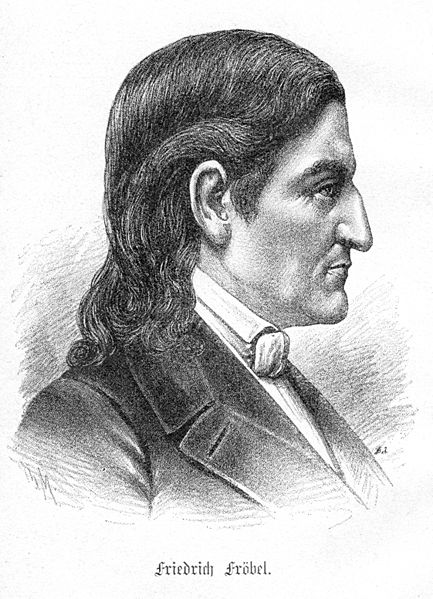 Фридрих Вильгельм Август Фрёбель  -  немецкий педагог,
теоретик  дошкольного воспитания, ученик Песталоцци, исходил из того, что дети- цветы и воспитывать их должны "добрые садовницы".
21.04.1782 – 21.06.1852
Этот немецкий педагог 19 века не только придумал сам термин «детский сад», но и привлек внимание общественности к необходимости заниматься с детьми дошкольного возраста.
В термин «детский сад» Фребель вложил понимание ребенка как цветка, который надо заботливо выращивать, сохраняя при этом его врожденную природу («дети — цветы жизни!»)
Фребель изобрел систему раннего развития, основанную на т.н. «шести дарах», которые впоследствии получили его имя. Ядром системы была игра, которую Фребель называл языком ребенка, дающим представление о том, что «лежит у него на душе, чем занята голова, чего хотят руки и ноги».
ДАРЫ    ФРЕБЕЛЯ
Дар первый:  разноцветные мячи на верёвочке
Подходящий возраст: с 3 месяцев до 4 лет.
Цель игры: знакомство с цветами; 
первичное понимание формы; 
развитие пространственного мышления; 
развитие мелкой моторики.
Дар второй:  куб, цилиндр и шар
Возраст: с 2 лет.
Цель игры:  знакомство  с формами и свойствами предметов; 
развитие исследовательских навыков. 
Шар — символ движения, 
куб — символ покоя, 
в то время как цилиндр совмещает свойства обоих предметов.
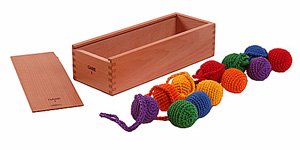 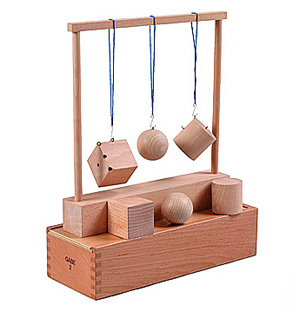 ДАРЫ    ФРЕБЕЛЯ
Дар третий: куб, разбитый на 8 кубиков
Возраст: от 3 лет.
Цель игры: понимание целого и частей («сложное единство»); 
развитие творческих способностей;
 развитие координации; понимание симметрии
Дар четвертый:  куб, разделенный на 8 плиток
Возраст: с 3 лет
Цель игры: развитие пространственного мышления; 
понимание взаимоотношений
между различными частями целого; 
развитие зрительно-моторной координации.
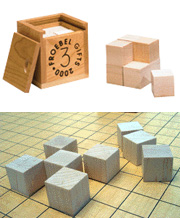 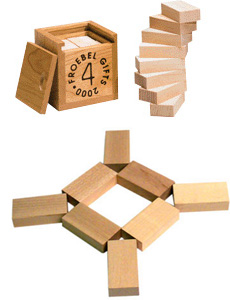 ДАРЫ    ФРЕБЕЛЯ
Дар пятый: куб, разделенный на 27 маленьких кубиков, при этом 9 из них разделены на более мелкие составляющие.
Возраст: с 4 лет
Цель игры: знакомство с понятиями квадрата 
и треугольника; знакомство с  объемными  формами 
(куб и треугольная призма); развитие воображения; 
развитие зрительно-моторной координации.
Дар шестой: куб, разделенный на 27 кубиков, 
многие из которых разделены на другие фигуры
Возраст: с 4 лет
Цель игры: знакомство с понятиями полуцилиндра;
развитие  пространственного  мышления; развитие воображения.
Помимо этих 6 даров, Фребель предлагал другие разнообразные игры, в частности
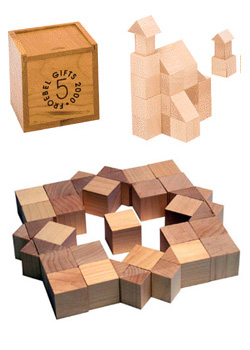 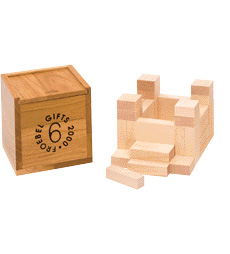 ДАРЫ    ФРЕБЕЛЯ
Дар седьмой:
Цель: демонстрирует абстракцию, подготавливает ребёнка к рисованию.
Применение: используется для демонстрации изображения как заместителя реальных объектов. 
Направленность: развивает воображение. 

Дар восьмой:
Цель: демонстрирует линию и вводит понятие длины.
Применение: используется для введения идеи периметра.
Направленность: развивает моторные навыки, 
координацию, 
переводит математические способности на новый уровень
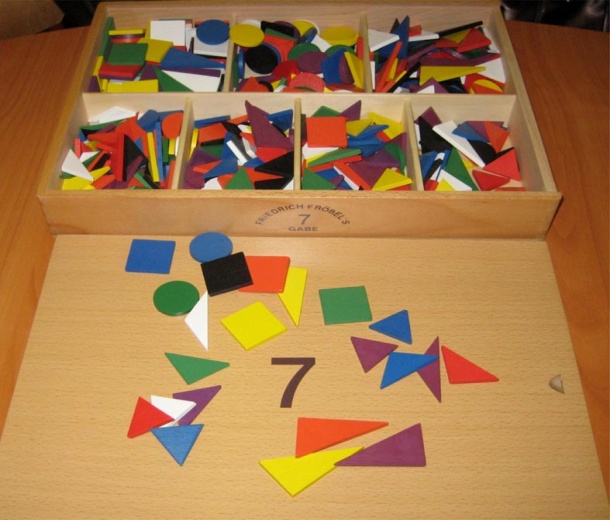 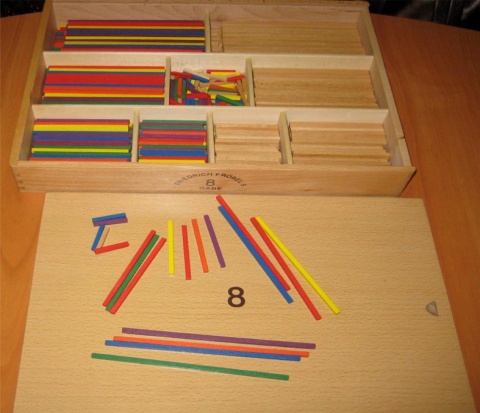 ДАРЫ    ФРЕБЕЛЯ
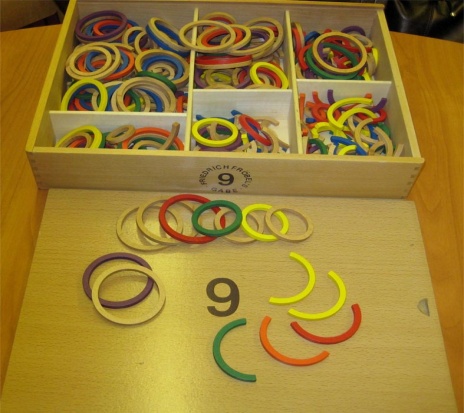 Дар девятый:
Цель: представляет идею кривой
Применение: используется для введения идеи края цилиндра.
Направленность: развивает моторные навыки, 
координацию, переводит математические способности 
на новый уровень 

Дар десятый:
Цель: демонстрирует, что линия состоит из точек. 
Применение: используется для конструирования континуума из конечных объектов.
Направленность: развивает моторные навыки, 
координацию, переводит математические способности 
на новый уровень. Теперь ребёнок может переходить 
к изобразительной деятельности.
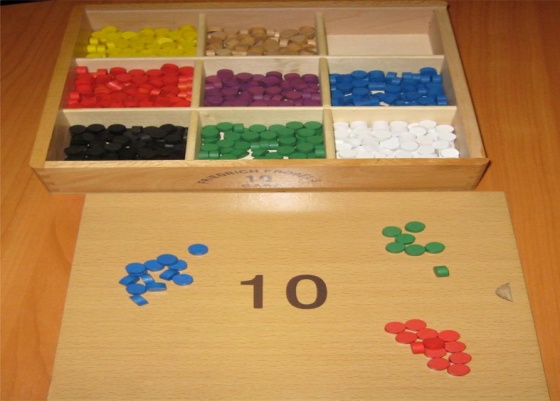 Использование  даров  Фребеля
Фребелевские «дары» (геометрические формы: шар, куб, цилиндр), фребелевские работы (плетение, вышивание, рисование и т. п.) дают богатый материал семье и детскому саду для того, чтобы занять детей полезной работой и игрой.Большое место в системе Фребеля занимает художественная деятельность детей: рисование, лепка, аппликация, музыка и стихи. Важным принципом является сочетание действия или чувственного впечатления со словом. Связь со словом делает действия ребенка и его чувственный опыт осмысленным и осознанным. В процессе игр с дарами Фребеля воспитатель демонстрирует ребенку предмет, подчеркивая его физические характеристики и возможные способы действия с ним и сопровождалет свой показ специальным текстом (как правило, стишком или песенкой). Именно в игре ребенок выражает свой внутренний мир, получает и наиболее остро переживает внешние впечатления, проявляет себя как деятель и творец, поэтому в основу педагогической системы Фребеля были положены игры, которые он стремился сделать увлекательными, яркими и осмысленными.
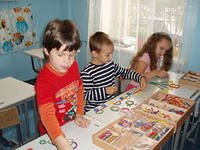 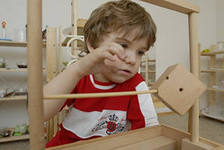 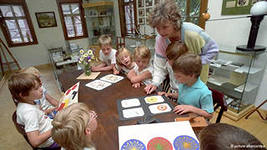 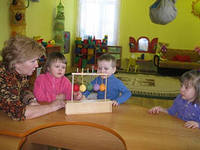 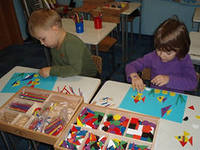 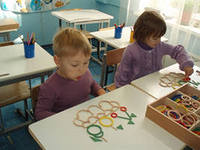